Work and Energy
Physics 1425 Lecture 12
Michael Fowler, UVa
What is Work and What Isn’t?
In physics, work has a very restricted meaning!
Doing homework isn’t work.

Carrying somebody a mile on a level road isn’t work…

Lifting a stick of butter three feet is work—in fact, about one unit of work.
Work is only done by a force…
and, the force has to move something!
Suppose I lift one kilogram up one meter…
I do it at a slow steady speed—my force just balances its weight, let’s say 10 Newtons.

Definition:   if I push with 1 Newton through 1 meter, I do work 1 Joule.

So lifting that kilogram took 10 Joules of work.
Only motion in the direction of the force counts …
Carrying the weight straight across the room at constant height does no work on the weight.
After all, it could have been just sliding across on ice—and the ice does no work!

What about pushing a box at constant velocity up a frictionless slope?
Pushing a box up a frictionless slope…
Suppose we push a box of mass m at a steady speed a distance L up a frictionless slope of angle α. 
The work done is 
	FL = mgLsinα = mgh
	where h is the height gained.
Meanwhile, gravity is doing negative work… its force is directed opposite to the motion.
a
L
F
mgsinα
h
mg
mgcosα
…and letting it slide back down.
Letting the box go at the top, the force of gravity along the slope, mgLsinα, will do exactly as much work on the box on the way down as we did pushing it up.
Evidently, the work we did raising the box was stored by gravity. 
This “stored work” is called potential energy and is written  U = mgh
a
L
mgsinα
h
mg
mgcosα
Energy is the Ability to Do Work
We’ve established that pushing the box up a frictionless slope against gravity stores—in gravity—the ability to do work on the box on its way back down.
This “stored work” is called potential energy.
Notice it depends not on the slope, but only on the net height gained:
What if you push the box horizontally?
The box only moves up the slope, so only the component of force in that direction does any work.
If the box moves a small distance ds, the work done
    dW = (Fcosα)ds.
This vector combination comes up a lot: we give it a special name…
a
Fcosα
h
The Vector Dot Product
The dot product of two vectors is defined by:

	where A, B are the lengths of the vectors, and 
	   is the angle between them. 
Alternately:  The dot product is the length of     multiplied by the length of the component of      in the direction of    . 
From this 
If the vectors are perpendicular,
Dot Product in Components
Recall we introduced three orthogonal unit  vectors              pointing in the directions of the  x, y and z axes respectively.

Note

Writing                                      we find
z
y
O
x
Positive and Negative Work
As the loop the loop car climbs a small distance      , the force of gravity        does work                            . This is negative on the way up—the angle between the two vectors is more than 90°.
Total work around part of the loop can be written
A
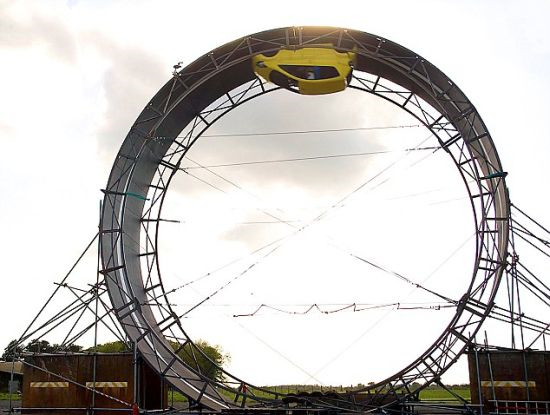 Work done by any Force along any Path
A
The expression for work done along a path is general: just break the path into small pieces, add the work for each piece, then go to the limit of tinier pieces to give an integral:
In components:
Force of a Stretched Spring
If a spring is pulled to extend beyond its natural length by a distance x, it will pull back with a force

	where k is called the “spring constant”.

	The same linear force is also generated when the spring is compressed.
A
Natural length
Spring’s force
Extension x
Work done in Stretching a Spring
The work from an external force needed to stretch the spring from
                                         ,
	so the total work to stretch from the natural length to an extension x0  



This work is stored by the spring as potential energy.
A
Natural length
External force
Extension x
Total Work as Area Under Curve
Plotting a graph of external force F = kx  as a function of x, the work to stretch the spring from
	                              , just the incremental area under the curve, so the total work is the total area
A
F
Δx
kx0
kx
x
0
x0
Area under this “curve” =½ base x height= ½kx02
In fact, the total work done is the area under the force/distance curve for any curve: it’s a sum of little areas FΔx corresponding to work for Δx.